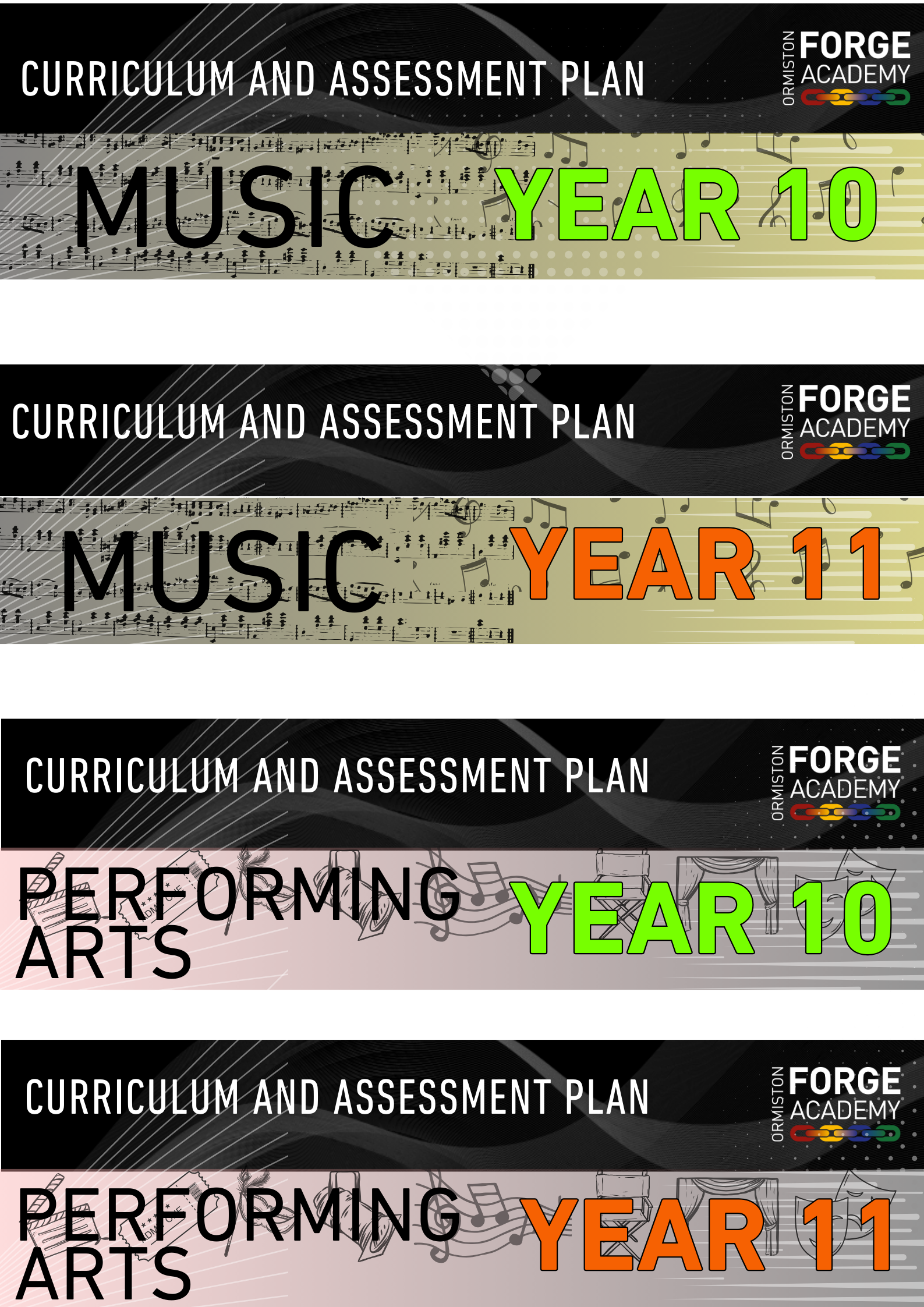 CURRICULUM INTENT
The curriculum and assessment of students at this stage of education has been carefully designed to promote deep learning of the arts and develop students into performers:
In year 10 students are exposed to a range of theatre, TV and film to broaden their knowledge of the performance industry. Students will explore how practitioners work in a professional environment to create a performance as well as the skills and responsibilities that each practitioner will need to work successfully. Students will know how theatre, TV and film are created and will learn about professional directors, actors, dancers, choreographers and the technical team. By the end of the year all students will be able to analyse professional theatre using technical terminology that demonstrates an in-depth understanding of theatre/film production. They will also take part in practical workshops, where they will explore the practical skills needed in a variety of theatre genres. Students will be exposed to a wide range of theatre, through Digital Theatre+ as well as live theatre trips. Students will also have the chance to take part in workshops with professional performers to further enhance their knowledge and skills in the performance industry. Students will have the knowledge that underpins effective use of skills, process and attitudes in the sector such as roles, responsibilities, performance disciplines and styles. They will explore the cultural and historical influences that have shaped theatre, as well as the creative intentions. The year 10 course will prepare students for year 11 where they will use the knowledge and skills to complete a full performance of a professional piece of theatre.
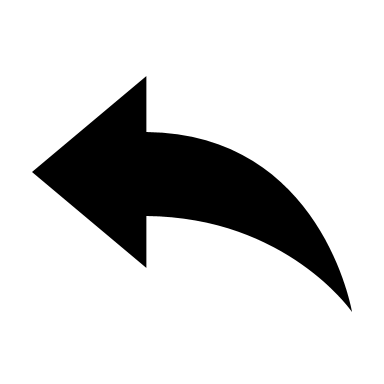 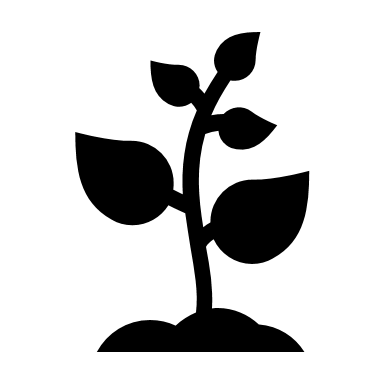 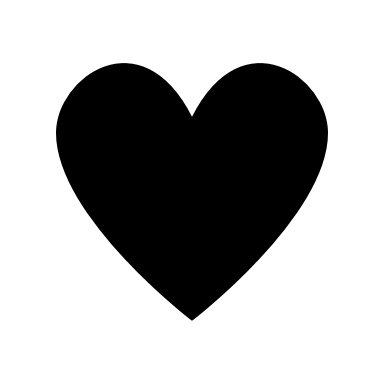 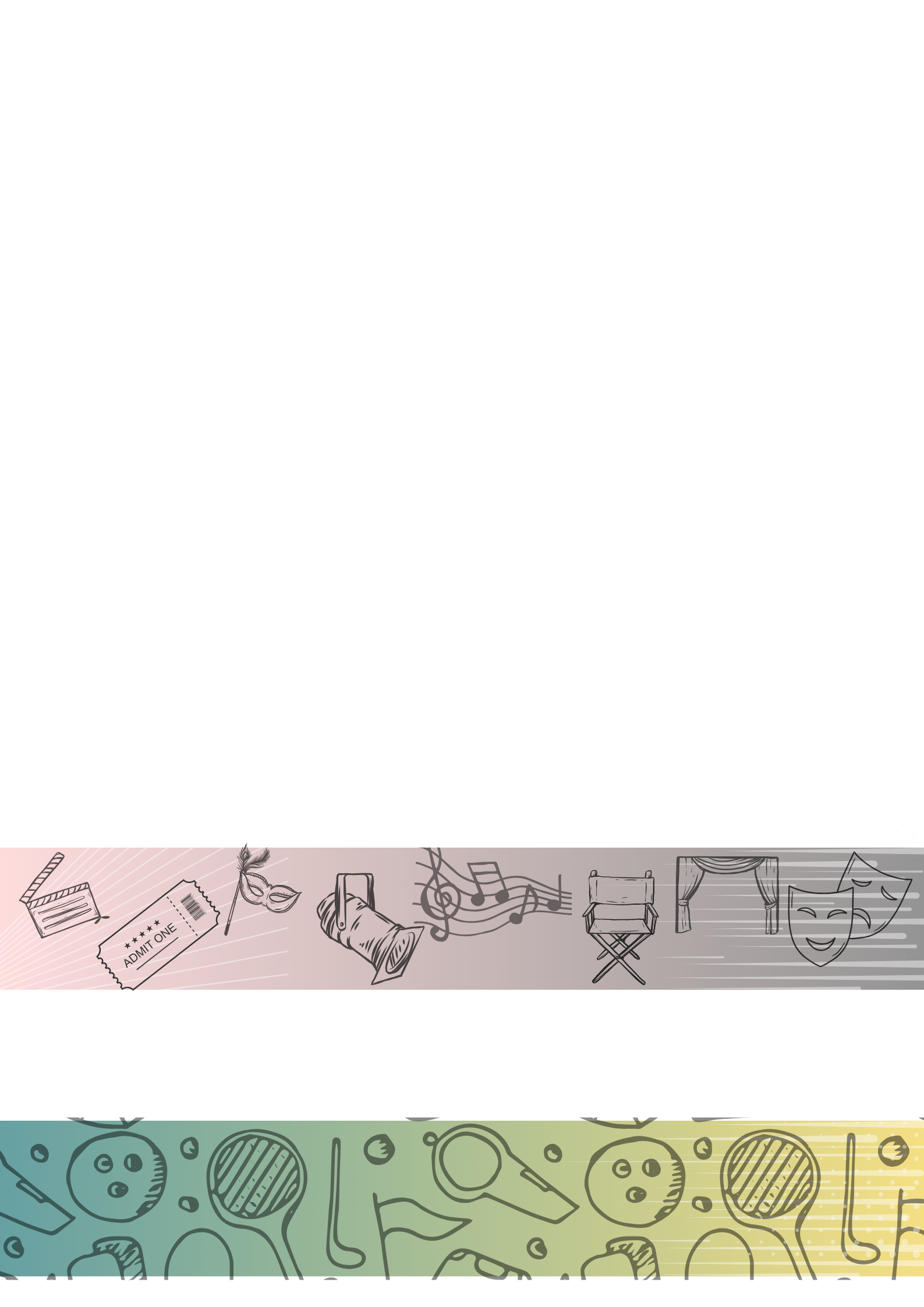 SUPPORTING STUDENTS AT HOME
Students are encouraged to watch examples of live performance on YouTube, local theatres, TV and performance HUBS.
CAREERS LINKS
Directors, Stage Management, Performers, Actors, Playwrights, Dancer, Musician/Singer,, Choreographer, Screenwriter, Costumer Designer,, Producer, Talent Agent
READING SKILLS 
»	Reading key documents about the history of theatre performance.
»	Reading research for the completion of coursework.
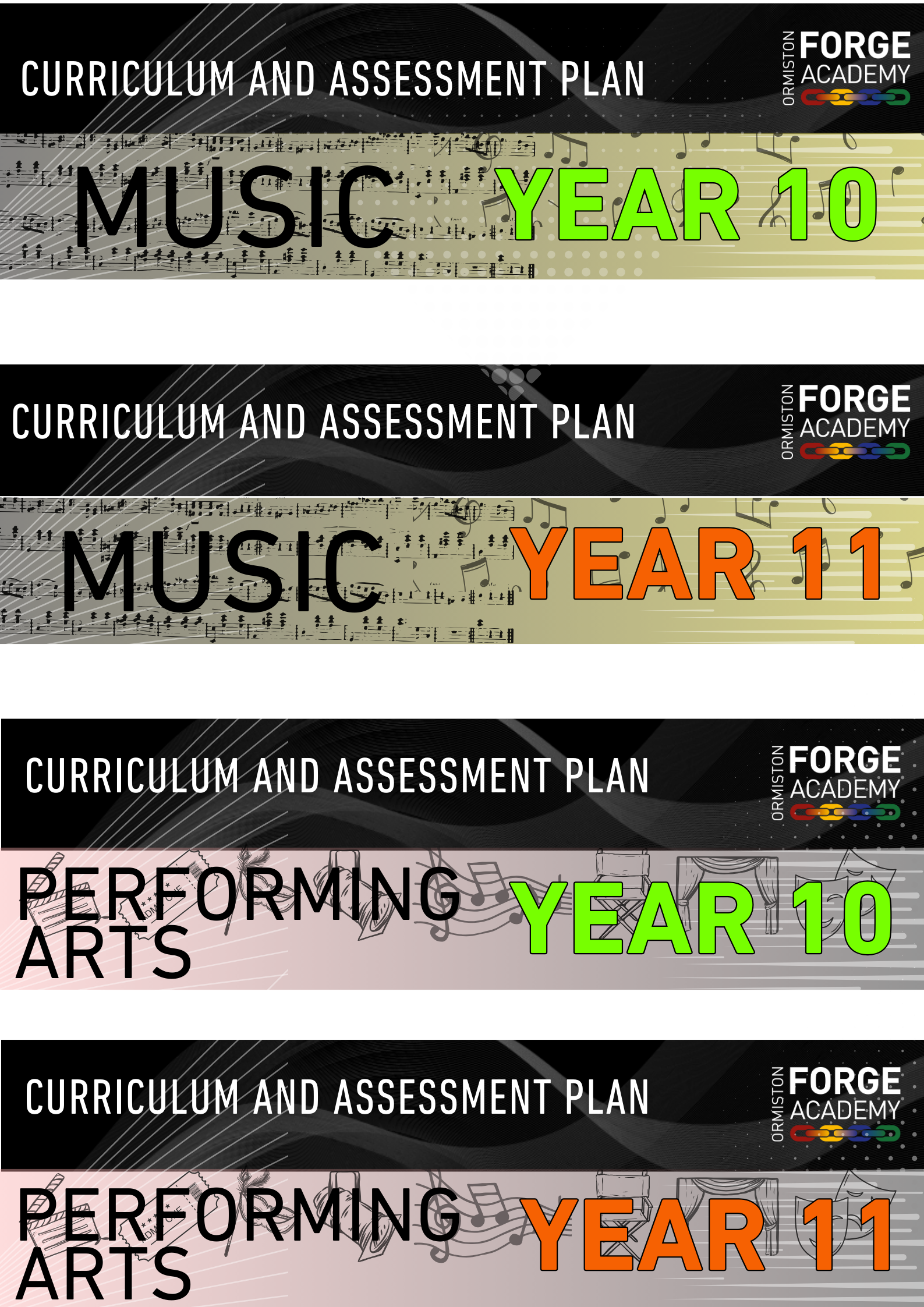 CURRICULUM INTENT
The curriculum and assessment of students at this stage of education has been carefully designed to promote deep learning of the arts and develop students into performers:
Building on the knowledge and skills that students have developed in year 10, students will recreate a professional theatre piece where they will conduct research, character analysis and partake in rehearsals to prepare for a final recorded performance. Students will develop their rehearsal skills through the exploration
of characterisation, communication with their peers in rehearsals, time management and commitment. Students will also develop their understanding of devising theatre in response to a stimulus. They will use the skills and techniques they have gained in year 10 and year 11 to create their own performance. Students will be exposed to a variety of texts from plays and musicals as well as professional dance pieces and physical theatre. Students will be exposed to live theatre linked to their personal study so that they can analyse their character in preparation for their performance. By the end of the year students will have the skills to perform in a variety of theatre and will understand the importance of projection, diction, dynamics, communication and teamwork. The full course will enable students to continue their study in
performing arts at college or sixth form, building firm foundations for a career in the arts.
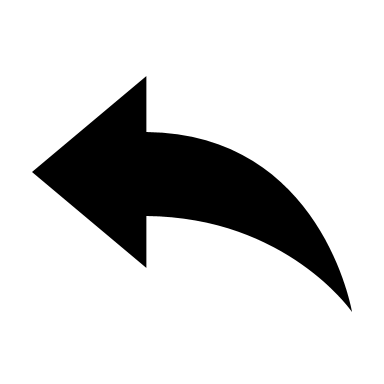 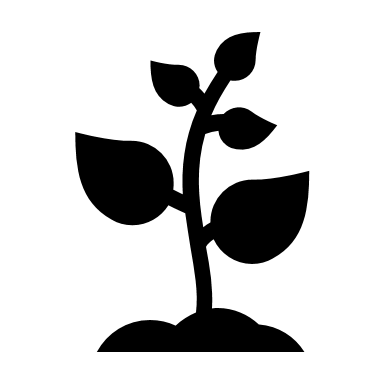 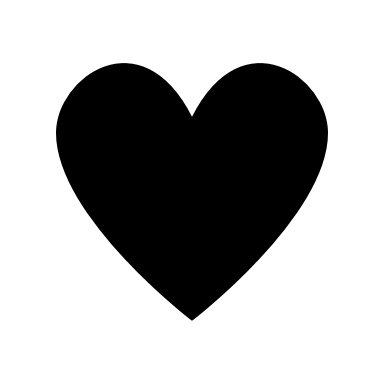 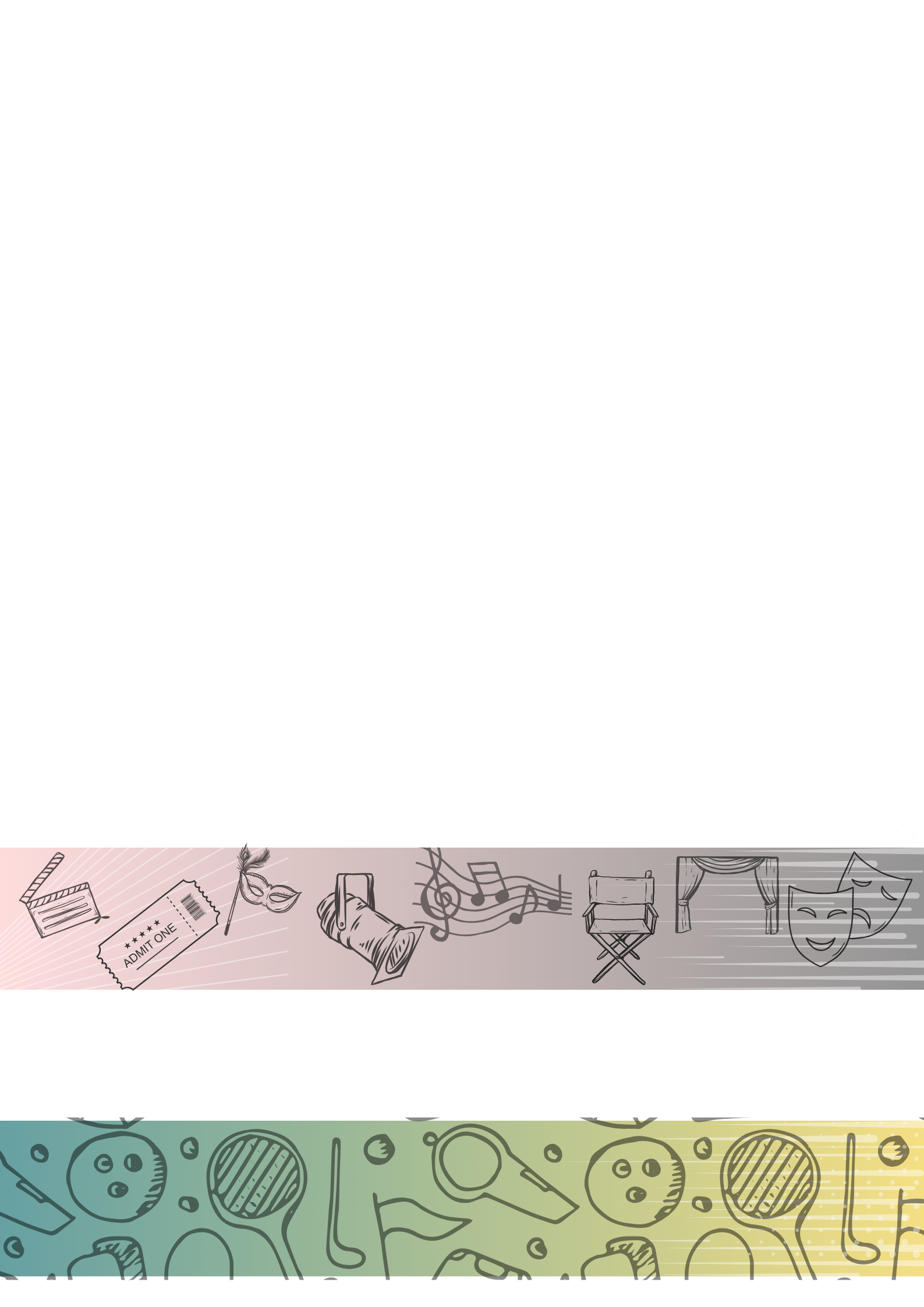 SUPPORTING STUDENTS AT HOME
Students encouraged to watch examples of live performance on YouTube, local theatres,
TV and performance HUBS.
CAREERS LINKS
Directors, Stage Management, Performers, Actors, Playwrights, Dancer, Musician/Singer, Choreographer, Screenwriter, Costumer Designer, Producer, Talent Agent, Voice Coach
READING SKILLS 
Reading scripts and information on famous performers and practitioners that have influenced theatre.